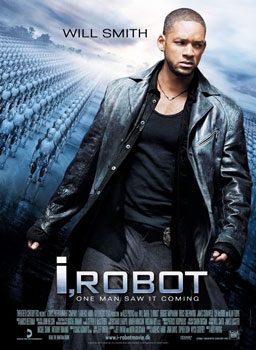 BEN, ROBOT
FİLM HAKKINDA
YÖNETMEN: ALEX PROYAS
UYARLAMA: ISAAC ASIMOV
FİLMİN KONUSU
-2035 YILI
-GELİŞMİŞ TEKNOLOJİ
-ROBOTLAR İNSAN HAYATINDA YARDIMCI
-HER 5 İNSANA 1 ROBOT
- Spooner adlı polis üstlendiği cinayet davasında katilin robot olup olmadığını araştırır.
OLAY AKIŞI
KARAKTERLER
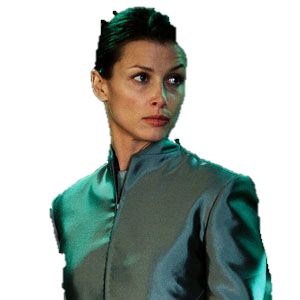 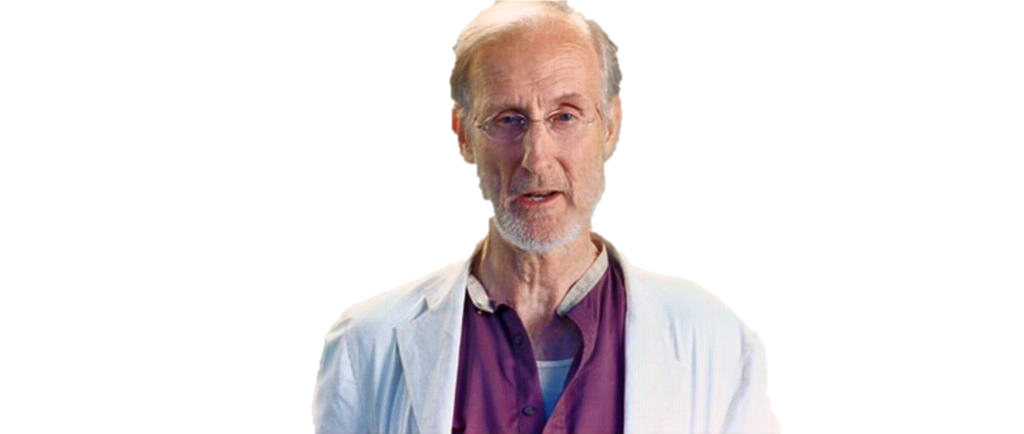 DEL SPOONER
DR. CALVIN
DR. LANNING
KARAKTERLER
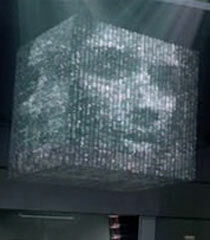 SONNY
V.İ.K.İ.
FİLMDE ÖNE ÇIKAN KAVRAMLAR
SORULAR